NPZD-Iron lower level ecosystem model of the Ross Sea: a study of the processes controlling the seasonal cycle of biological production.
Elodie Salmon
Mike Dinniman
Hofmann Eileen
1
NPZD-FbFd type model
2
Diagram of equations
Fietcher et al., 2009
Phyt-Fe
NO3
Phytoplankton
Diss-Fe
Zoop-Fe2
Detritus
zooplankton
Remineralization, δ
Growth, Vm, KN
Remineralization of a fraction, frem
Growth + Fe uptake , Vm, KN, C/N, a, b, tFe
Grazing, Rm, Λ, fsc, fc
Excretion, νN, Rm, Λ
Mortality, σd
NSiPPPZZDDFbFd type model
3
Diagram of equations
Phyt1:
Phaeocystis solitary cells
Phyt-Fe1
NO3
Phyt2:
Phaeocystis colony cells
Phyt-Fe2
Det1:
Suspended particles
Diss-Fe
Phyt3:
Diatoms
Phyt-Fe3
Det2:
Fast sinking particles
Si
microzoop1
microZ-Fe1
mesozoop2
mesoZ-Fe2
Remineralization, δ
Growth, Vm, KN
Remineralization of a fraction, frem
Growth + Fe uptake , Vm, KN, C/N, a, b, tFe
Grazing, Rm, Λ, fsc, fc
Excretion, νN, Rm, Λ
Grazing on Bacteria
Mortality, σd
NSiPPPZZDDFbFd type model
4
NSiPPPZZDDFbFd type model
5
NSiPPPZZDDFbFd type model
6
NSiPPPZZDDFbFd type model
7
NSiPPPZZDDFbFd type model
8
Cells
 +
mucus
fcwm
1- fcwm
Mucus
Cells
Phytoplankton  1
Detritus 1
NSiPPPZZDDFbFd type model
9
NSiPPPZZDDFbFd type model
10
NSiPPPZZDDFbFd type model
11
Grazing +
Mortality
Bacteria loop
NSiPPPZZDDFbFd type model
12
Detritus 2
fD2RN
fD2RSi
Nitrate
Silica
NSiPPPZZDDFbFd type model
13
NSiPPPZZDDFbFd type model
14
 Phytoplankton senescence
 Grazing
Uptake 
NSiPPPZZDDFbFd type model
15
ksc
Fd + D
FPI
kdiss
Bio_Toy model
16
N
E
W
S
North, South, East, West periodic

 Runs start in January

 Sea ice formation and melting

 Southerly wind

Ligth cycles
568 m
NSiPPPZZDDFbFd type model
17
Reference simulation
18
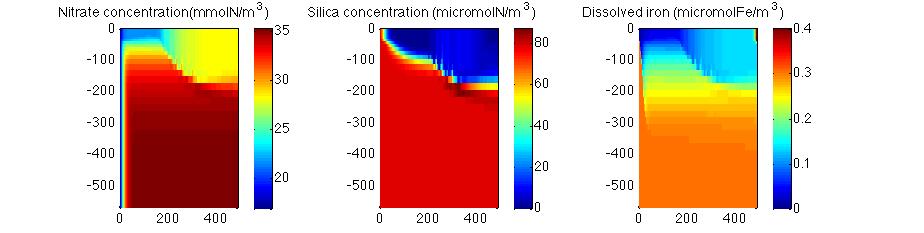 depth
days
days
days
winter
summer
winter
summer
winter
summer
spring
spring
spring
Reference simulation
19
Phaeocystus antarctica
Diatoms
Solitary cells
Cells in colony
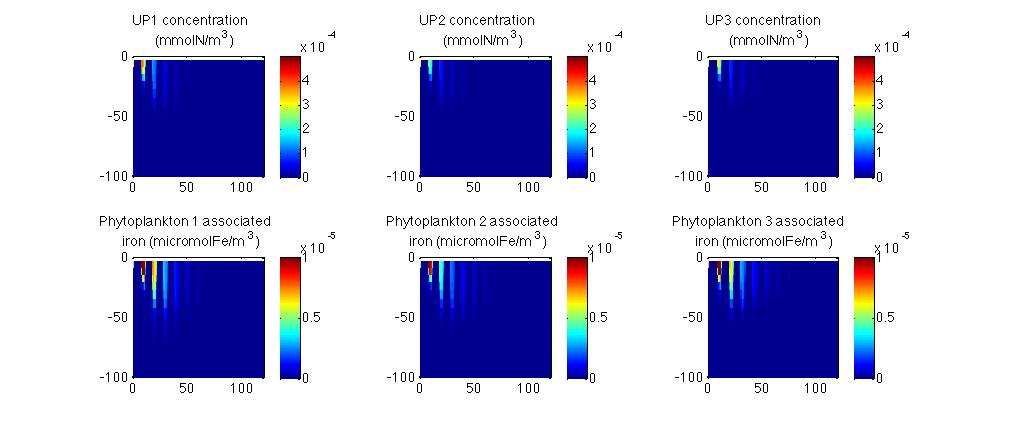 depth
days
Arpil 10th
depth
days
Arpil 10th
Reference simulation
20
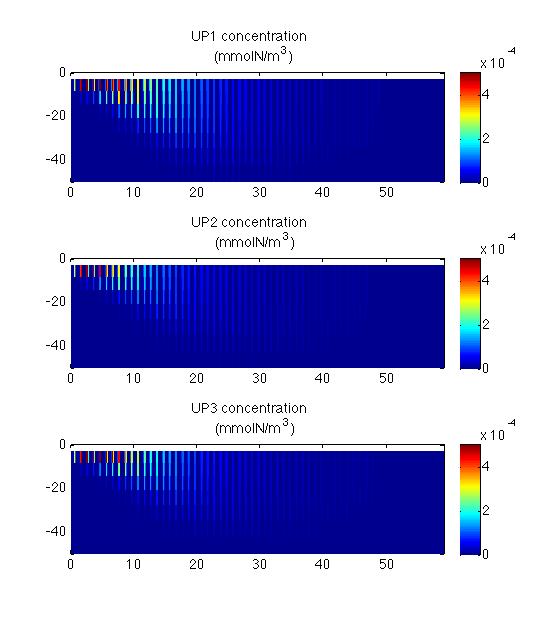 Phaeocystus antarctica
Solitary cells
depth
days
February 18th
Cells in colony
Diatoms
Questions and discussions
21
Suggestion to improve simulations?

 Past meeting:
Ocean Carbon and Biogeochemistry (OCB) Summer Workshop
		July 22-25, 2013 -Poster
Meetings
International Symposium on Sea Ice in a Changing Environment
		9–14 March 2014-Talk
Ocean Sciences Meeting
		23-28 February 2014-Talk